Figure 1. (A) Blastomere nucleus after the first round of FISH, showing the normal amount of signals for ...
Hum Reprod, Volume 19, Issue 3, March 2004, Pages 685–693, https://doi.org/10.1093/humrep/deh094
The content of this slide may be subject to copyright: please see the slide notes for details.
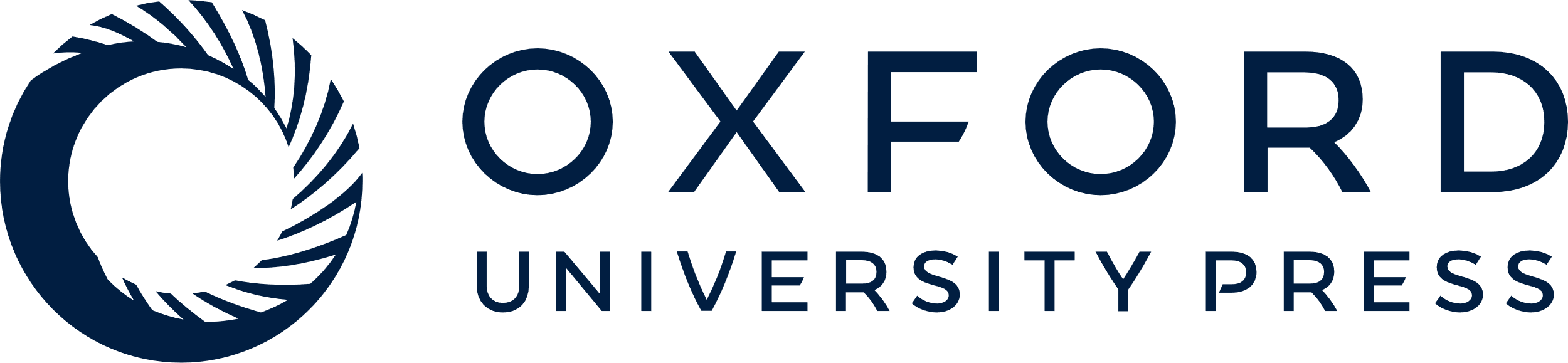 [Speaker Notes: Figure 1. (A) Blastomere nucleus after the first round of FISH, showing the normal amount of signals for chromosome 1 (aqua), 7 (blue), 15 (red), X (yellow) and Y (green). DNA is counterstained with DAPI. (B) Same nucleus after the second round of FISH, showing the normal amount of signals for chromosome 13 (red), 16 (aqua), 18 (blue), 21 (green) and 22 (gold). (C) Light micrograph showing good quality day 3 embryo before biopsy. (D and E) Nuclei of two blastomeres from this embryo after biopsy and the first round of FISH, showing three signals for chromosome 1 (aqua, small arrowheads). (F) Light micrograph showing the same embryo on day 5. (G) Two representative nuclei of this embryo on day 5 after the first round of FISH. All nuclei showed an extra signal for chromosome 1 (aqua). DNA is counterstained with DAPI.


Unless provided in the caption above, the following copyright applies to the content of this slide: European Society of Human Reproduction and Embryology]